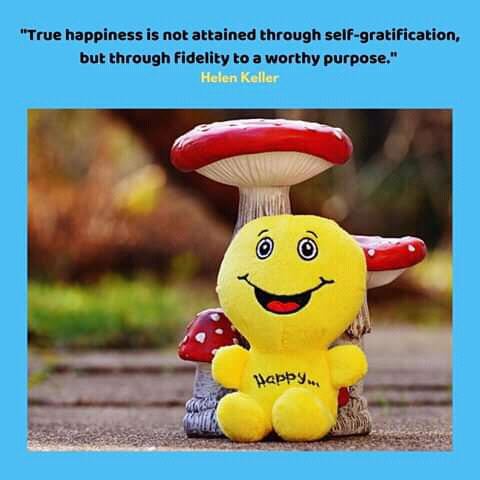 সবাইকে শুভেচ্ছা
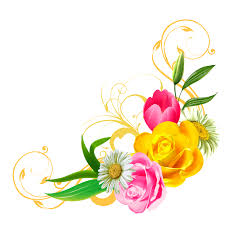 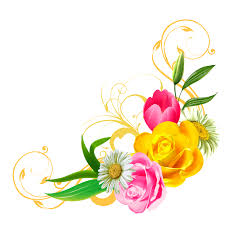 শিক্ষক পরিচিতি
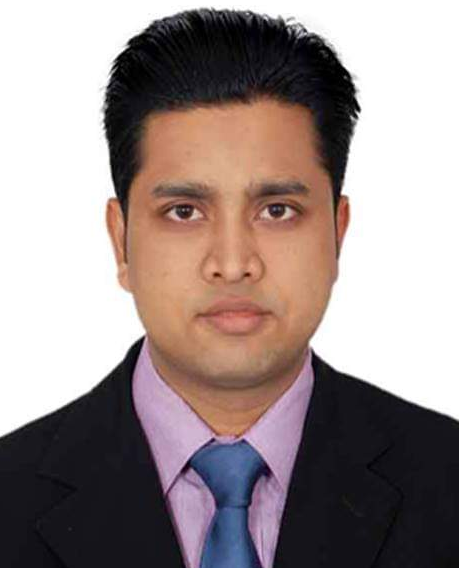 মোঃ শহীদুল ইসলাম 
সহকারী শিক্ষক
কালিয়াইশ সরকারি প্রাঃ বিঃ সাতকানিয়া,চট্টগ্রাম।
Email-shahidbsk@gmail.com
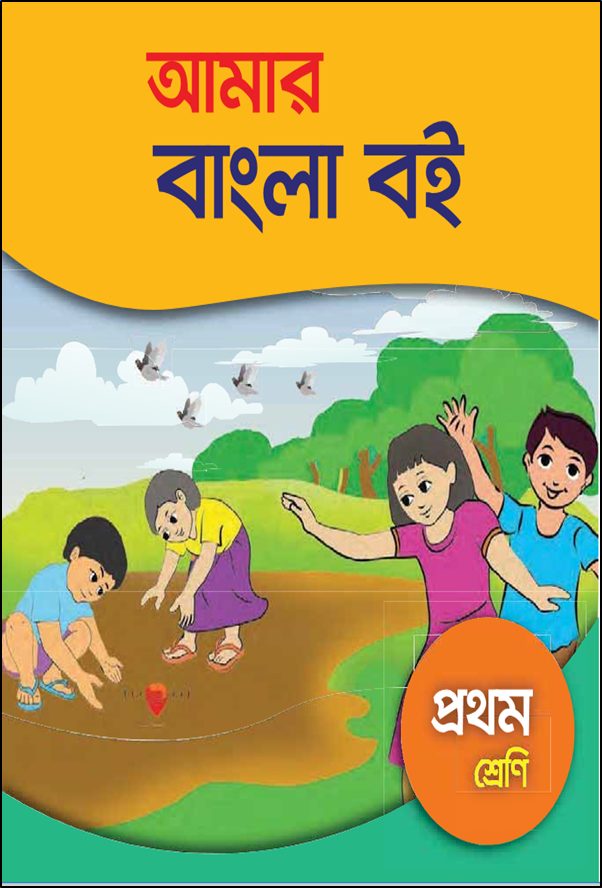 পাঠ পরিচিতি
পাঠ-২৩
ল,শ,ষ
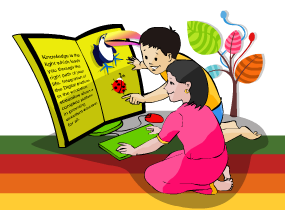 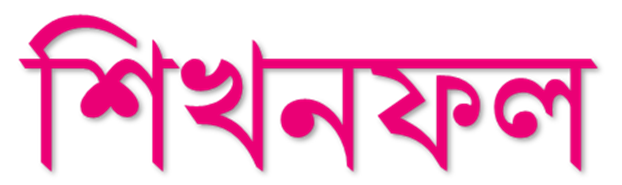 এই পাঠ শেষে শিক্ষার্থীরা-
1.1.1    বাক্য ও শব্দে ব্যবহৃত বাংলা বর্ণমালার ধ্বনি মনোযোগ সহকারে শুনবে ও মনে রাখবে।
চল একটি ভিডিও দেখি
http://youtube.com/watch?v=zyCjQAsXHOs&list=PLVJdFF-BKqGCnIzcvnD9wawUi1b4hc8iV&index=10&t=0s&app=desktop
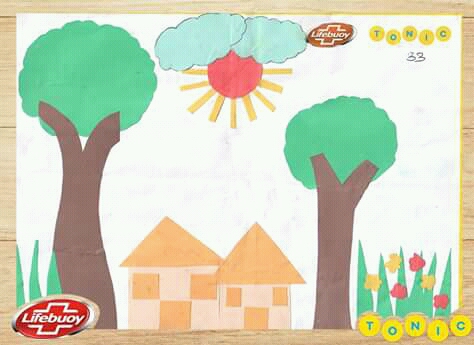 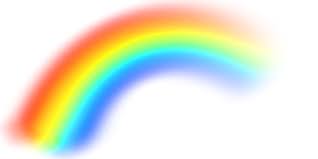 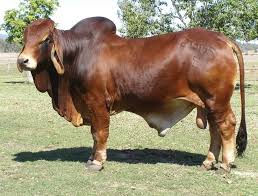 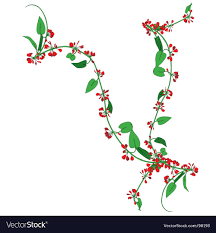 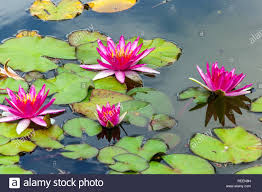 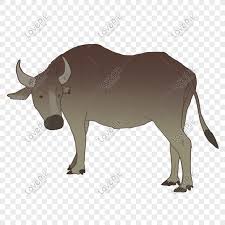 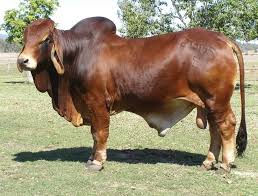 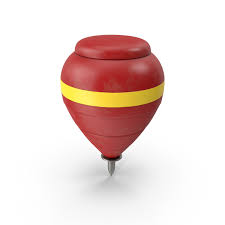 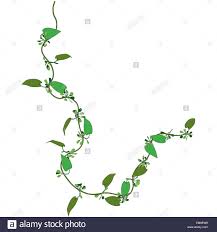 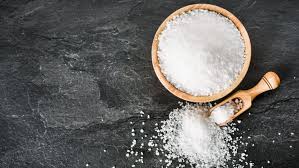 লাটিম
লতা
লবণ
ল
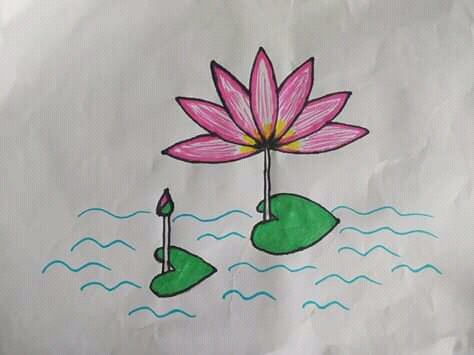 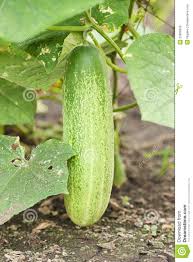 শাপলা
শসা
শ
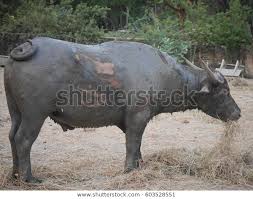 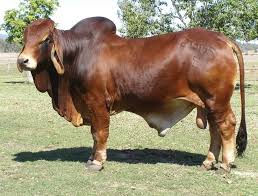 ষাঁড়
মহিষ
ষ
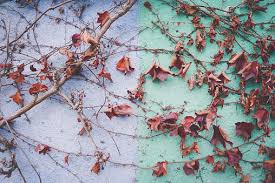 ল
লতা
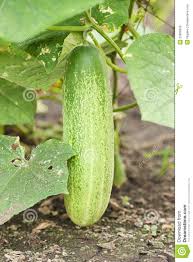 শ
শসা
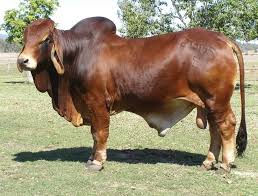 ষ
ষাঁড়
লতা দোলে
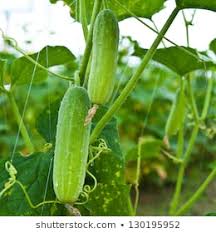 লতা
ল
শসা  ঝোলে
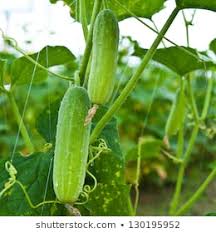 শসা
শ
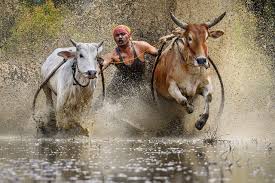 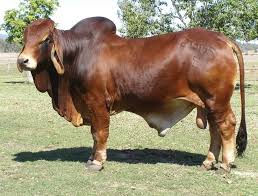 ষাঁড় আসে নদীর কূলে
ষাঁড়
ষ
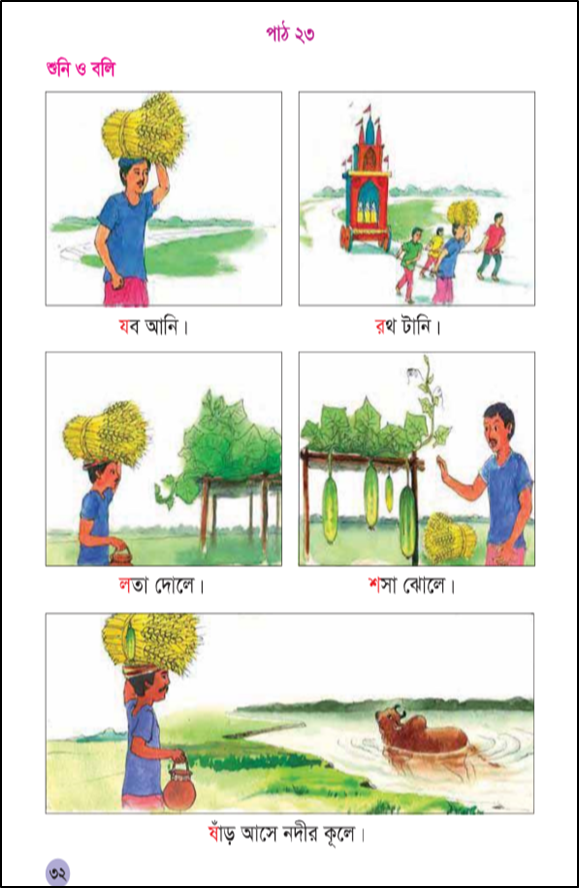 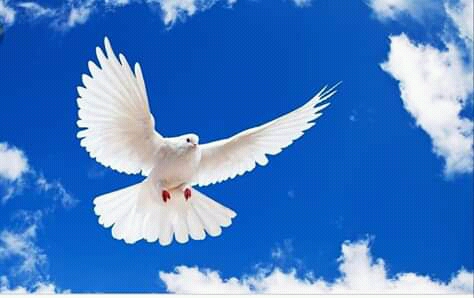 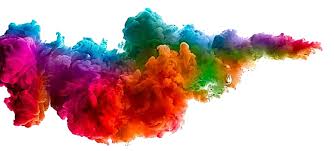 ধন্যবাদ
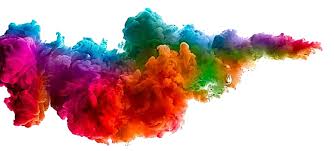